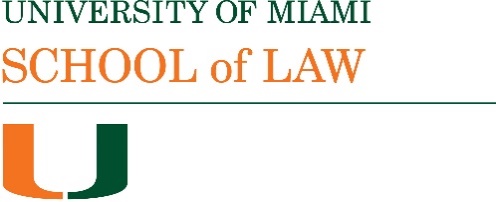 Bradley International Finance 2022
Sanctions: Transparency
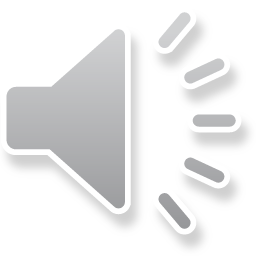 Transparency Issues in Sanctions
Roll-out: secrecy to preclude avoidance
Lack of advance consultation creates issues for persons expected to comply
Drafting: vagueness, complexity, generality
OFAC 50% rule : entities 50% owned by blocked persons are blocked
Complex structures: EOs, Directives, General Licenses
Presentation of Sanctions measures:
Multiple agencies, no centralized governmental hub
Eg on OFAC’s web page (visited Mar. 26, 2022) there is a link to Ukraine/Russia-related sanctions but not to Russian Harmful Foreign Activities Sanctions (you have to hunt for these)
Evolving General Licenses
Specific Licenses (FOIA)
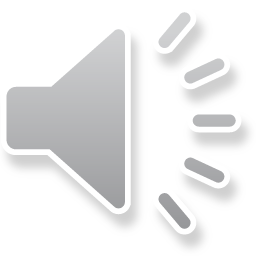 EU Sanctions and transparency
EU Sanctions map identifies types of sanctions applicable to specific countries with brief descriptions of content of the sanctions measures.
An example: for Russia, multiple financial measures are listed. One description states: “It is prohibited to purchase, sell, provide investment services for or assistance in the issuance of, or otherwise deal with transferable securities and money-market instruments issued after 12.4.2022 by any major credit institution or other institution with over 50% public ownership or control as of 26.2.2022 or any other credit institution as listed in Annex XII of Regulation (EU) 833/2014; or an entity established outside the Union whose proprietary rights are owned for more than 50% by an entity listed in Annex XII.”
EU sanctions whistleblower tool
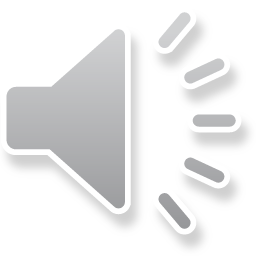 EU Russia sanctions
EU Commission web page: Sanctions adopted following Russia’s military aggression against Ukraine
Provides a timeline of adopted sanctions with links to relevant documents; an overview of sanctions measures, and  a list of FAQs.
The web pages are more easily navigated than the OFAC web pages although the sanctions regulations are very technical.
Like many of the US measures the EU Russia sanctions are based on measures adopted in response to the Russian invasion of Crimea:  Council Regulation 833/2014
Council of the EU webpage (with link to infographic)
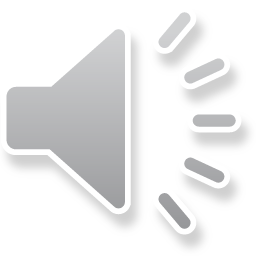 Impact of sanctions: Askan Holdings Litigation
Askan Holdings v US Treasury ,DC District Court, September 2021 (APA and Takings Clause claim); Askan Holdings v US, Court of Federal Claims, August 2021 (Takings Clause claim)
Askan Holdings, a Seychelles registered subsidiary of  Romanian company with operations in Turkey, agreed in 2016 to buy a used aircraft from a US company and deposited $923,000 with a Swiss escrow agent. When the deal fell through (February 2016),  Askan was unable to recover the deposit because OFAC prohibited Deutsche Bank Trust Company Americas from releasing the funds on the basis that a specially designated global terrorist (SDGT) had an interest in the transaction.
Askan attempted to get OFAC to release the funds, initially without success, and, after Askan sued, when OFAC did agree to the release of the funds they had been escheated to the New York State Comptroller as abandoned funds (under an OFAC license later expired). In March 2021 the State Comptroller released the funds with interest and Askan released claims against the Comptroller.
DC District Court held claims against Treasury were moot; Court of Federal Claims: no jurisdiction because of claims pending in DC District Court when claim filed.
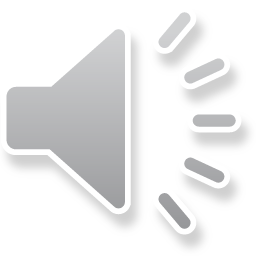 Askan Holdings
The Company claimed that the failure to publish the General License authorizing escheatment of blocked funds to the State Comptroller violated FOIA, and should be declared unlawful, and that delay in processing its license request was unlawful.  In addition Askan claimed the failure to identify the SDGT , and the failure to give notice of transfer of funds to the State Comptroller, violated its due process rights.  But these claims were found to be moot. 
In the Court of Federal Claims Askan argued it has suffered losses resulting from the delays: “attorneys' fees it incurred, the bankruptcy of Transylvania International Airlines SRL, the loss of investments in its business, and the loss of airline-operations leases and other business opportunities.” These losses could not be recovered as the Court had no jurisdiction.
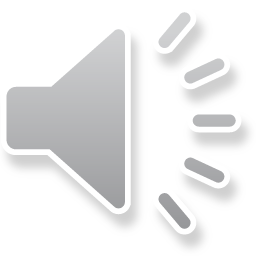